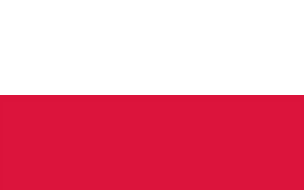 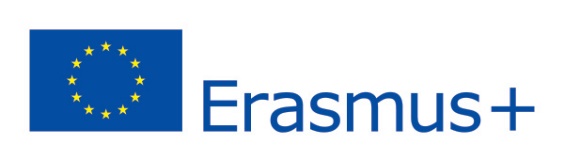 2014-2016ZESPÓŁ  SZKÓŁ  W  RUDKACH - POLANDSTUDENTS’   WORKS  FOR  THE  LOGO  COMPETITION
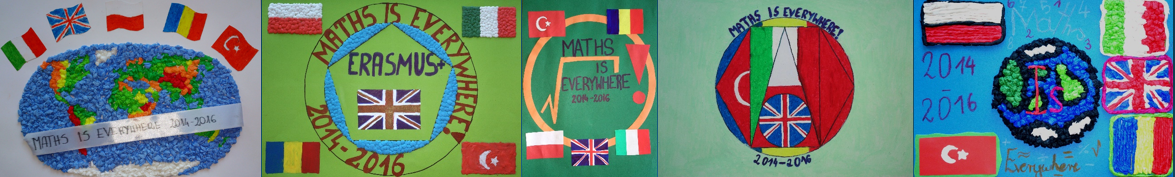 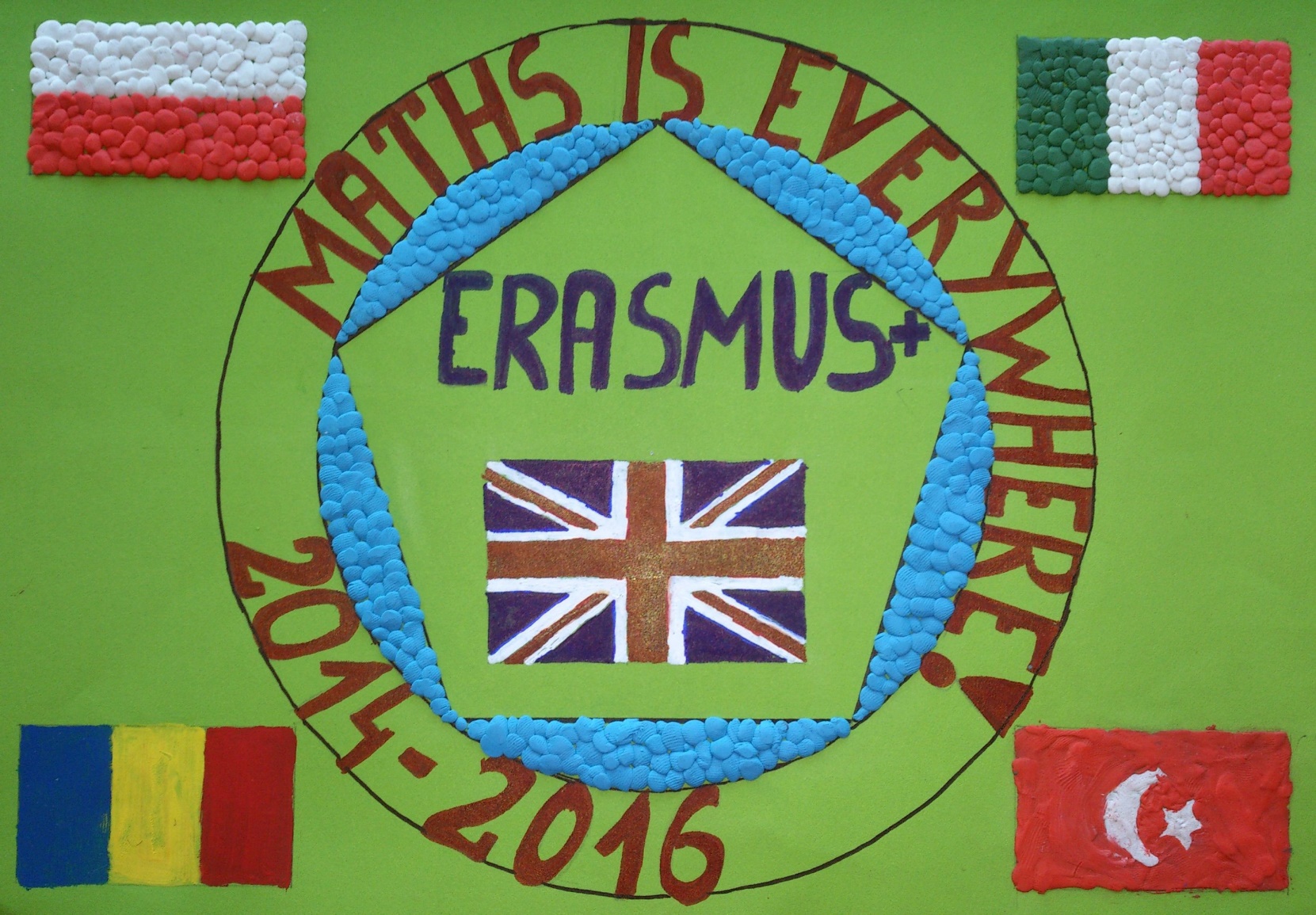 1st place – ex aequo:DOMINIKA MROZOWSKA & DOMONIKA BŁĘDZIŃSKA
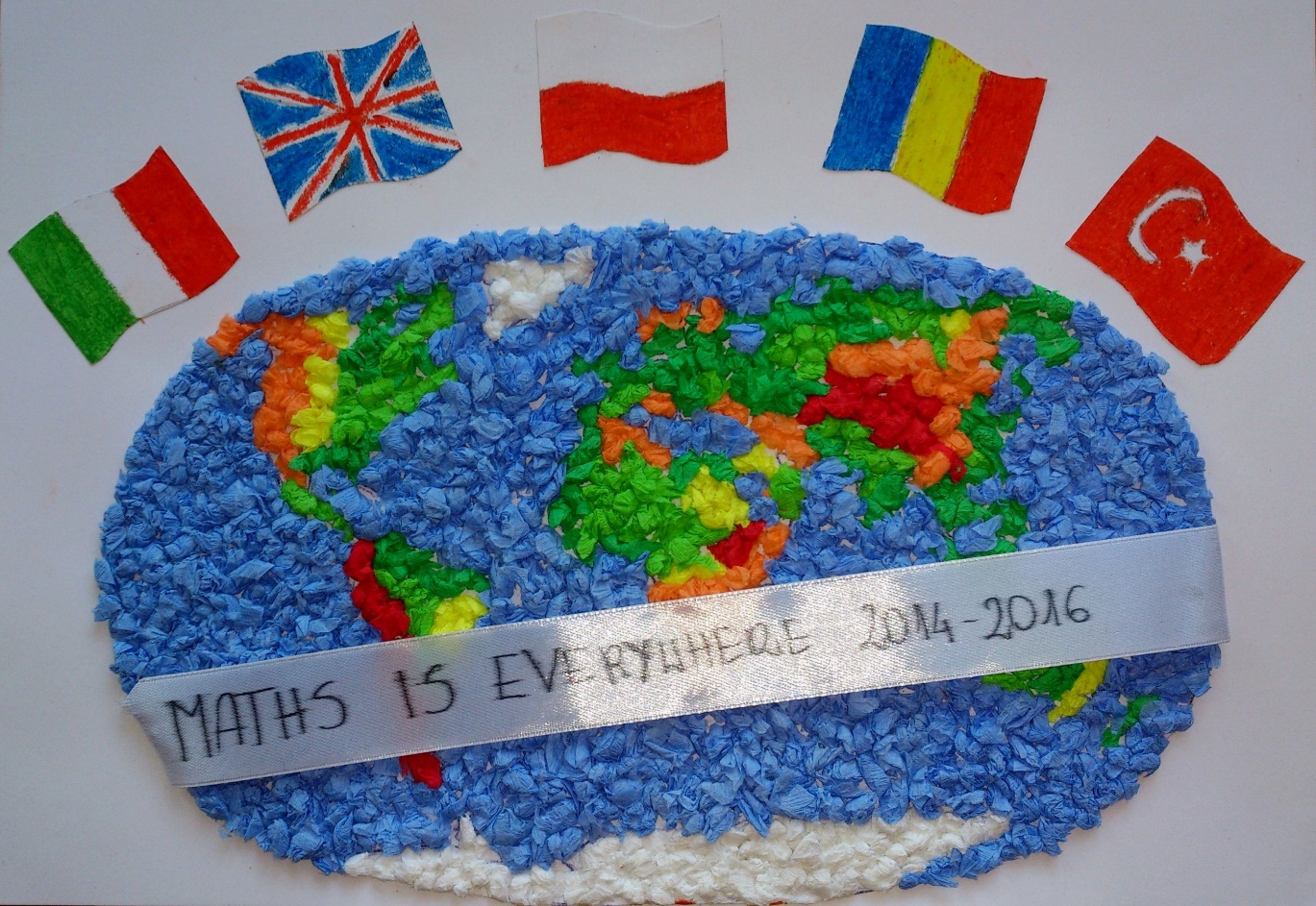 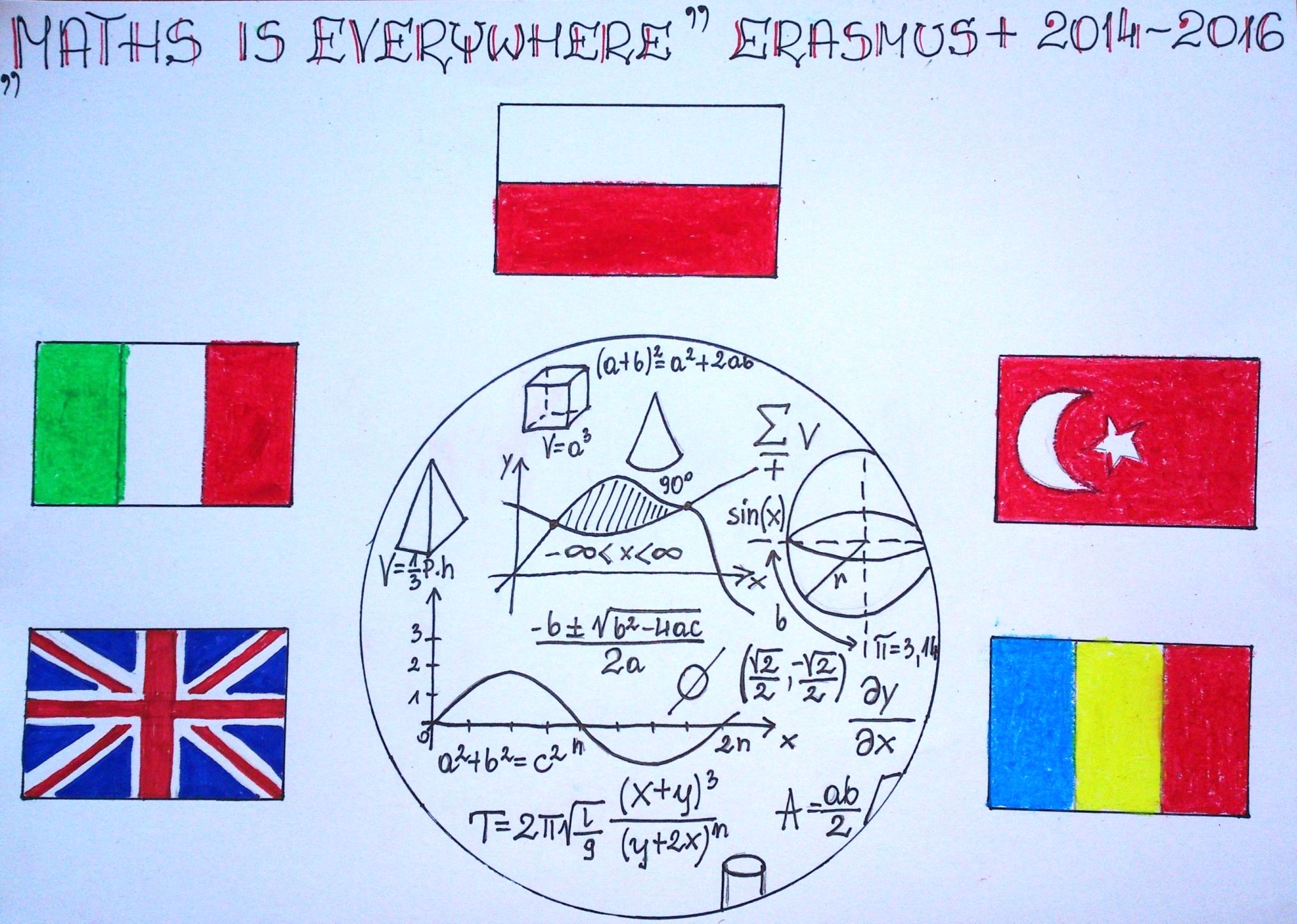 2nd place:WERONIKA KOZŁOWSKA
3rd place:
KAROLINA WRONA
OTHER STUDENTS’ WORKS
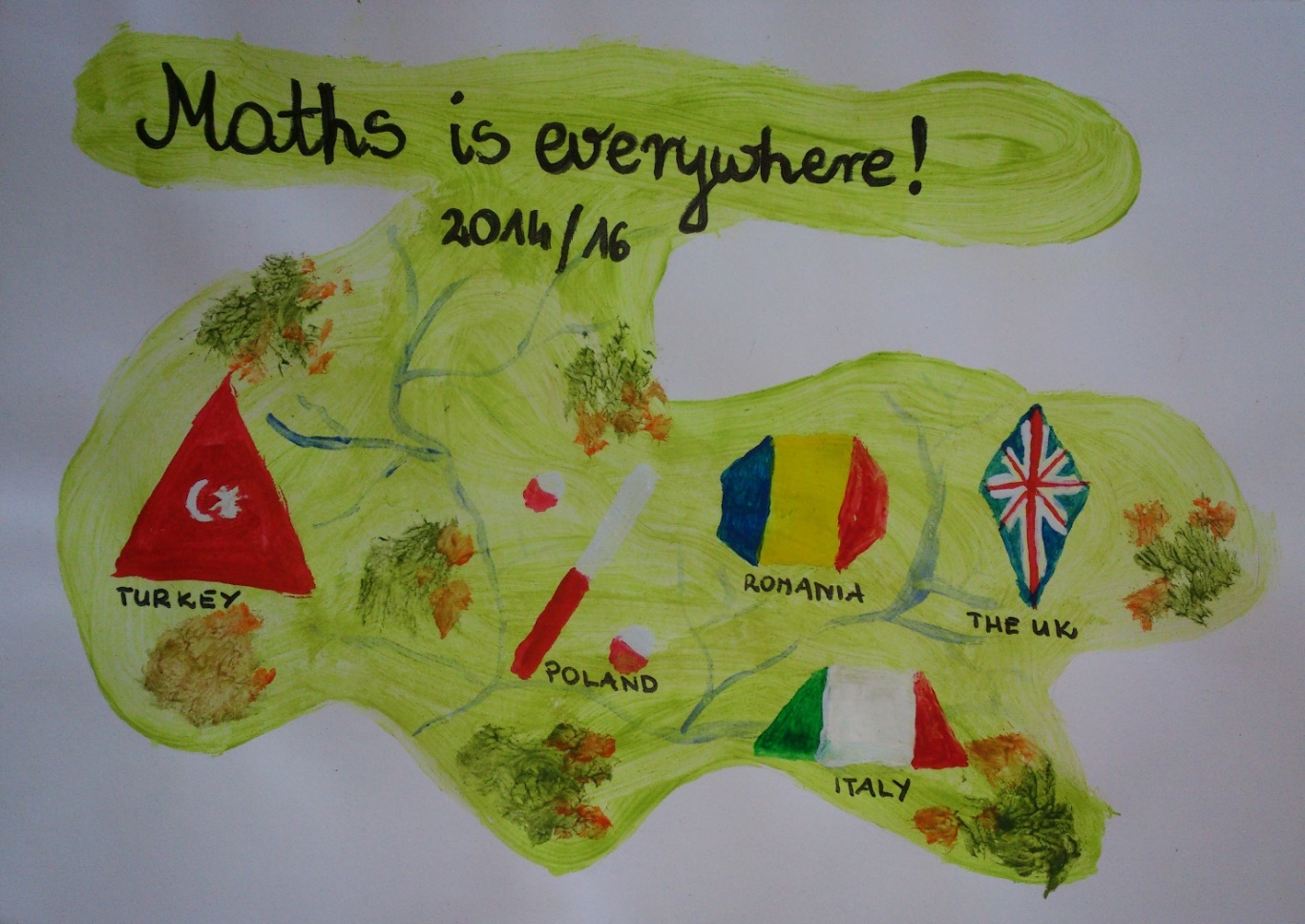 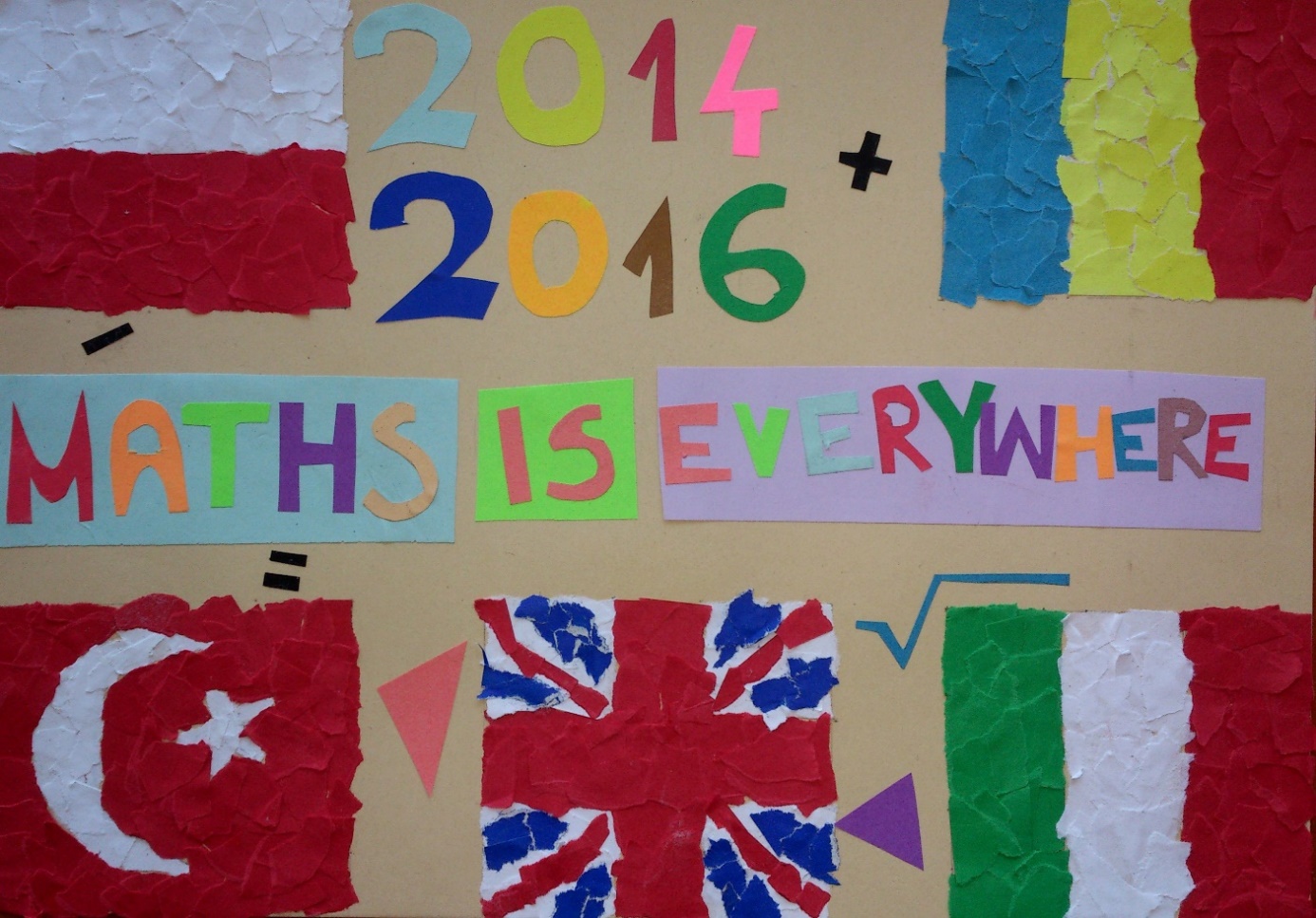 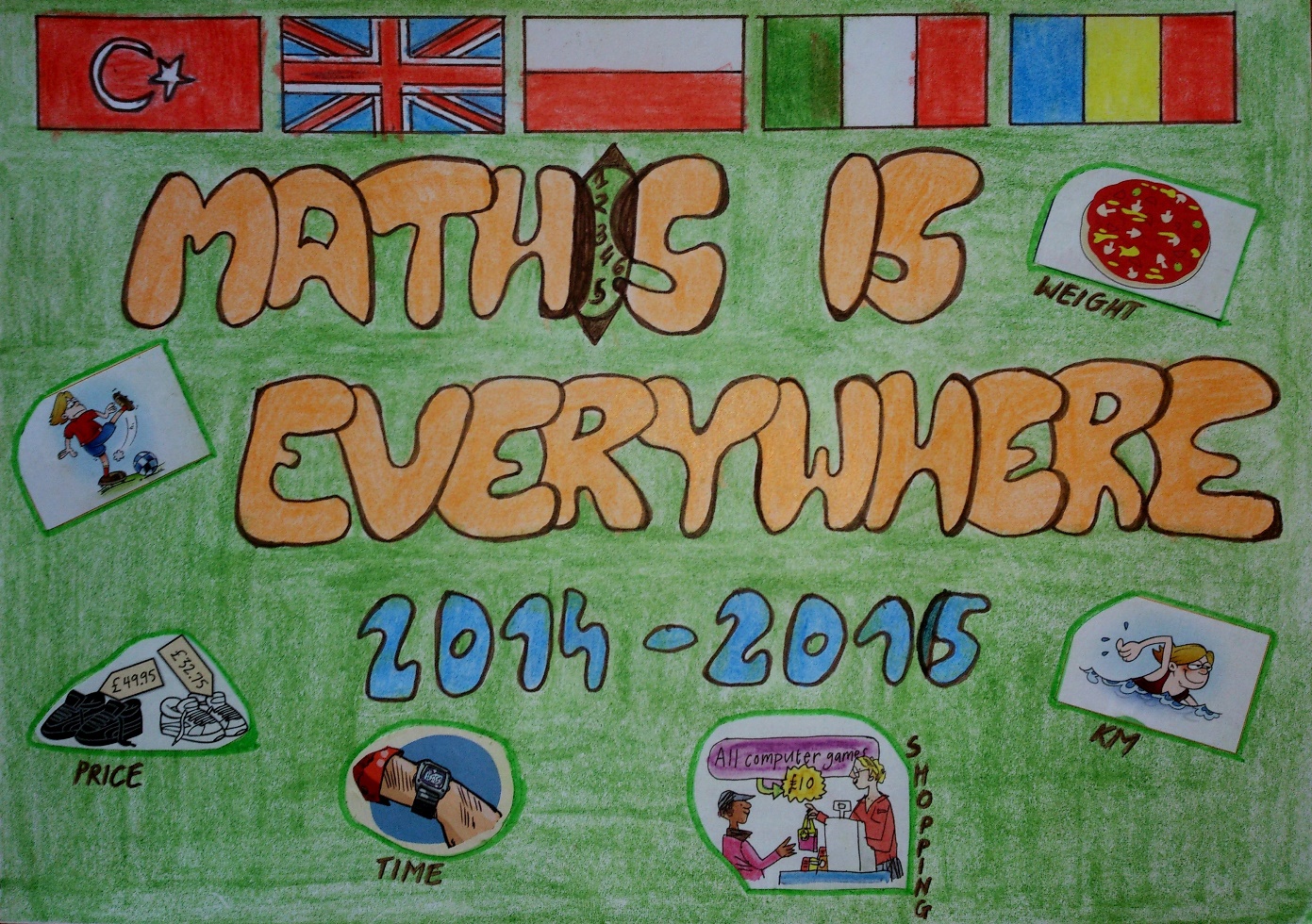 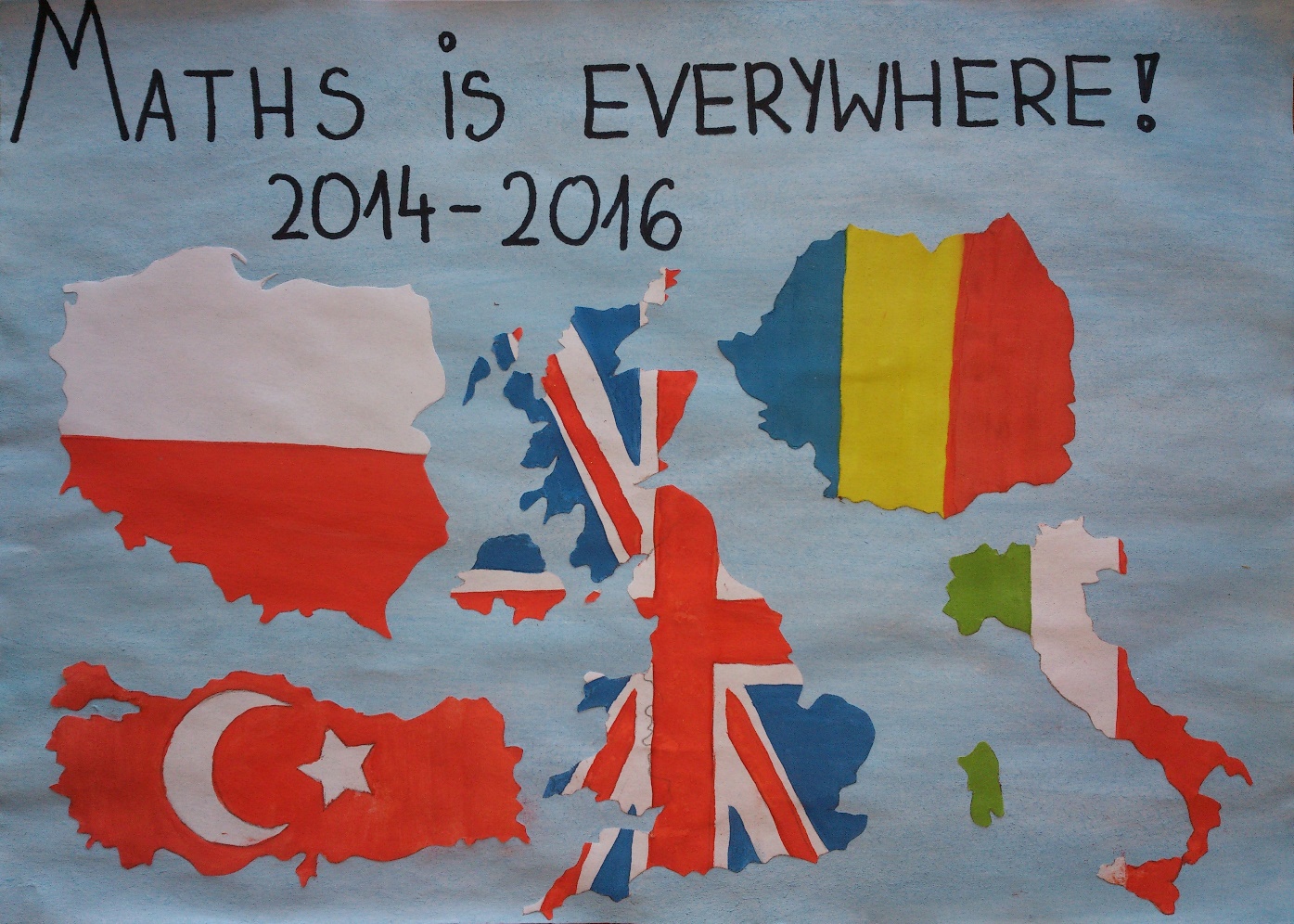 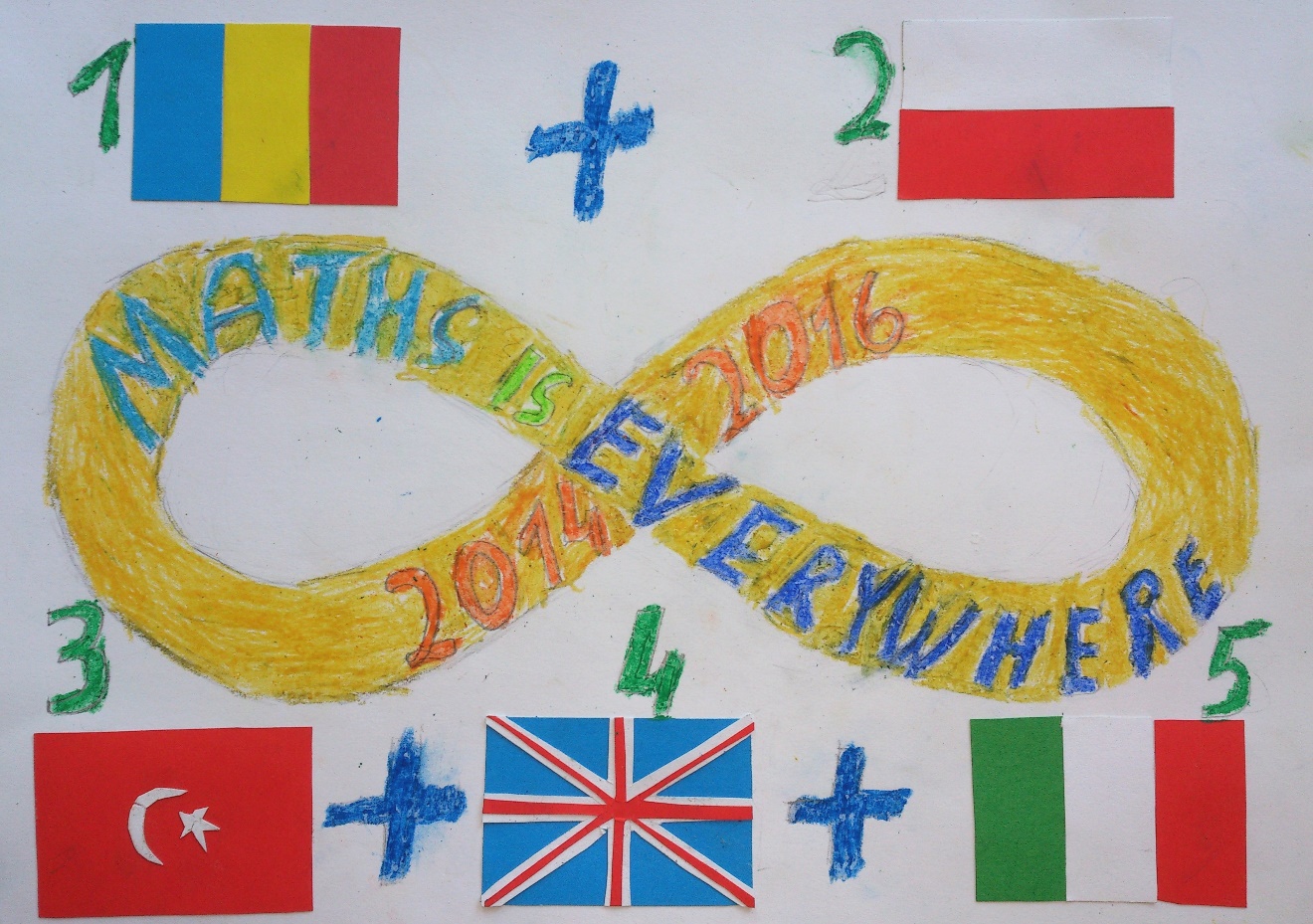 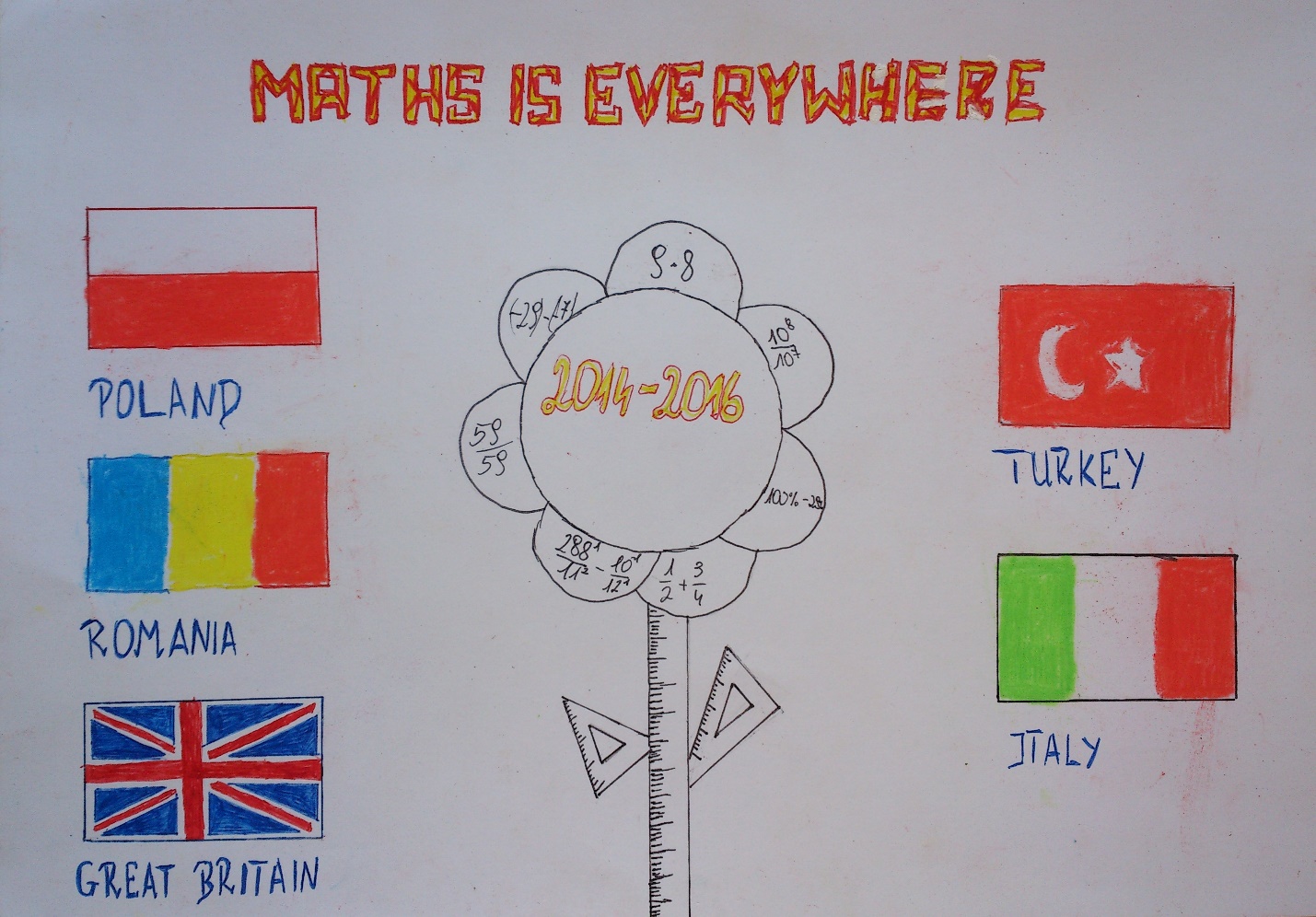 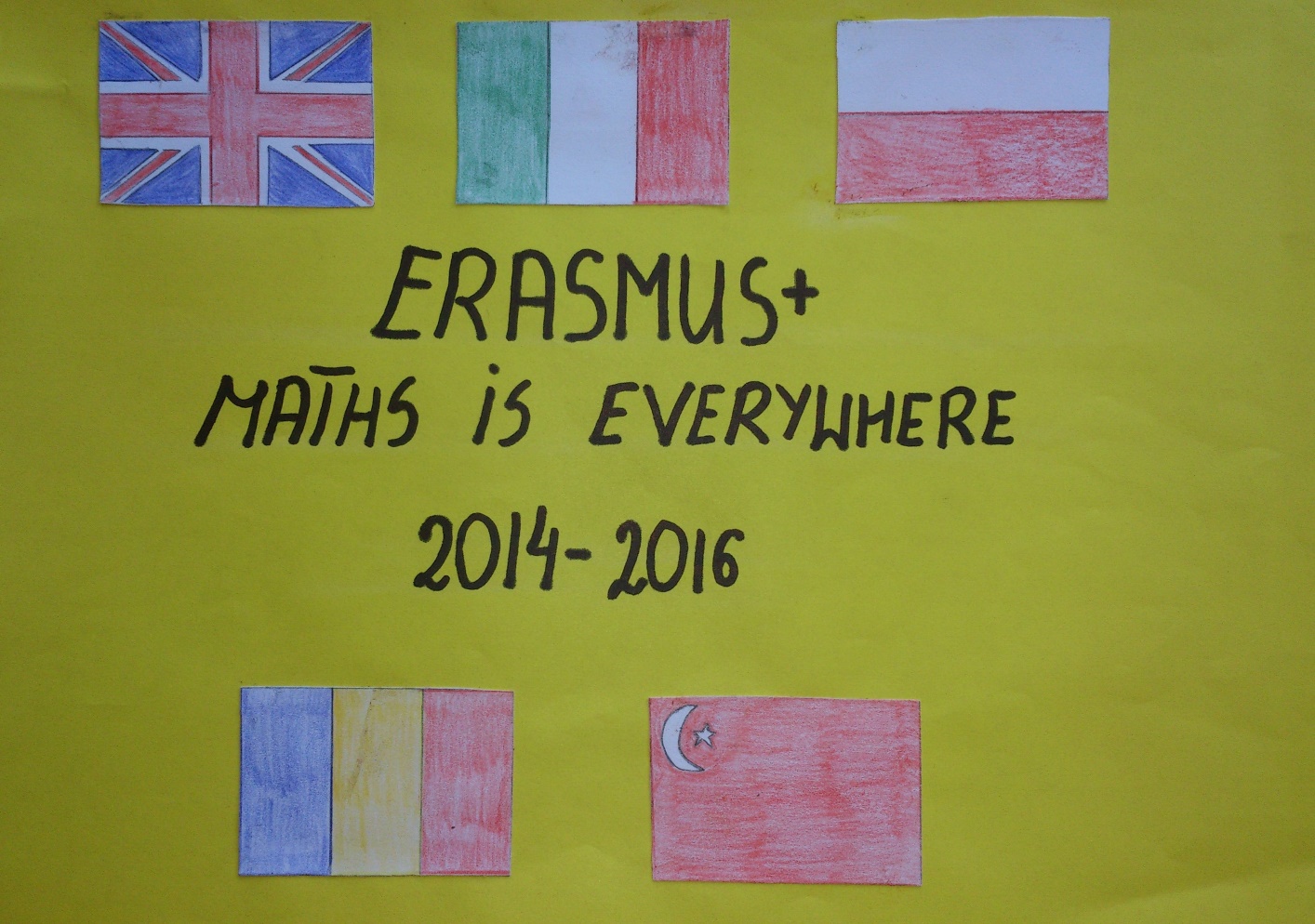 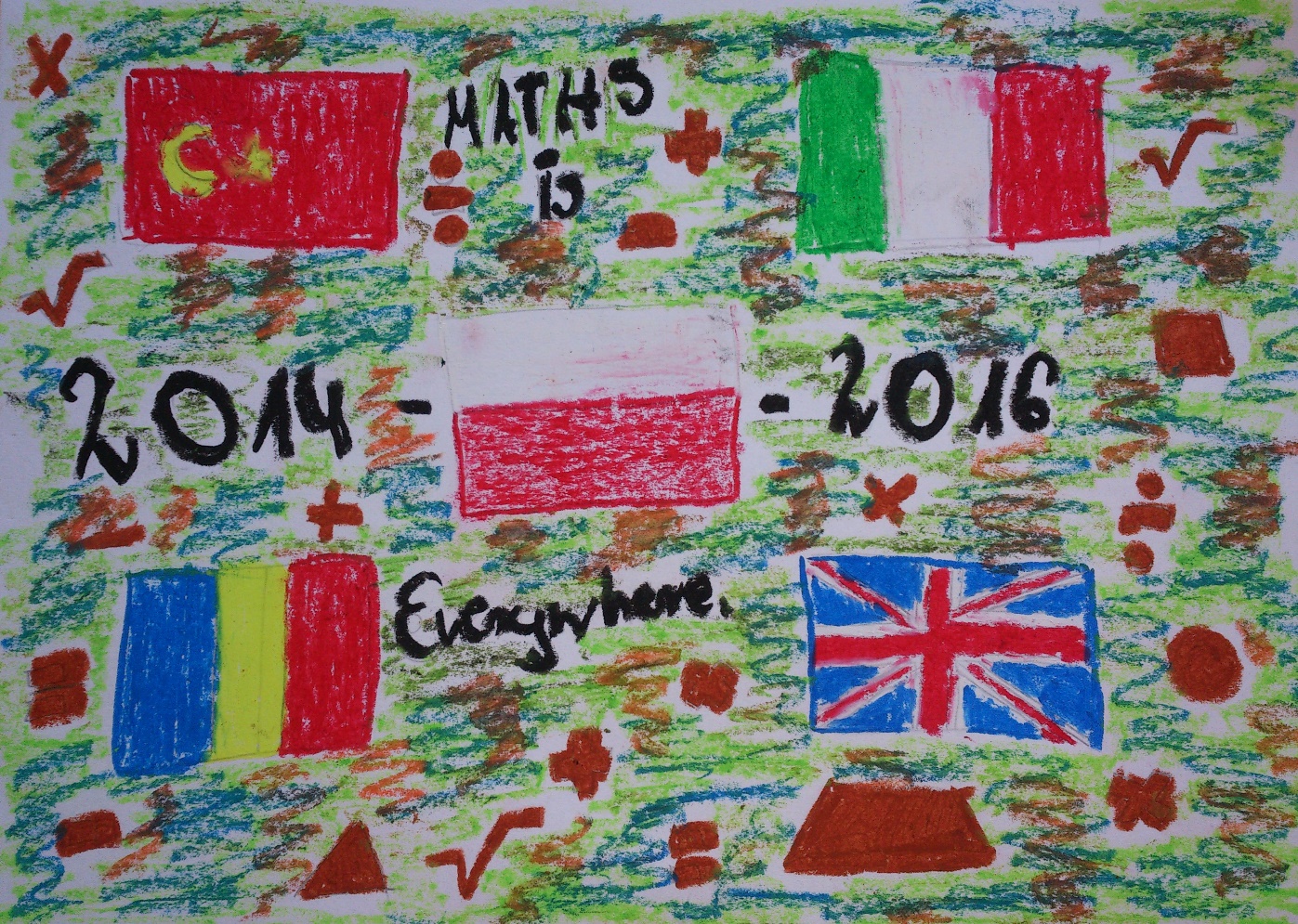 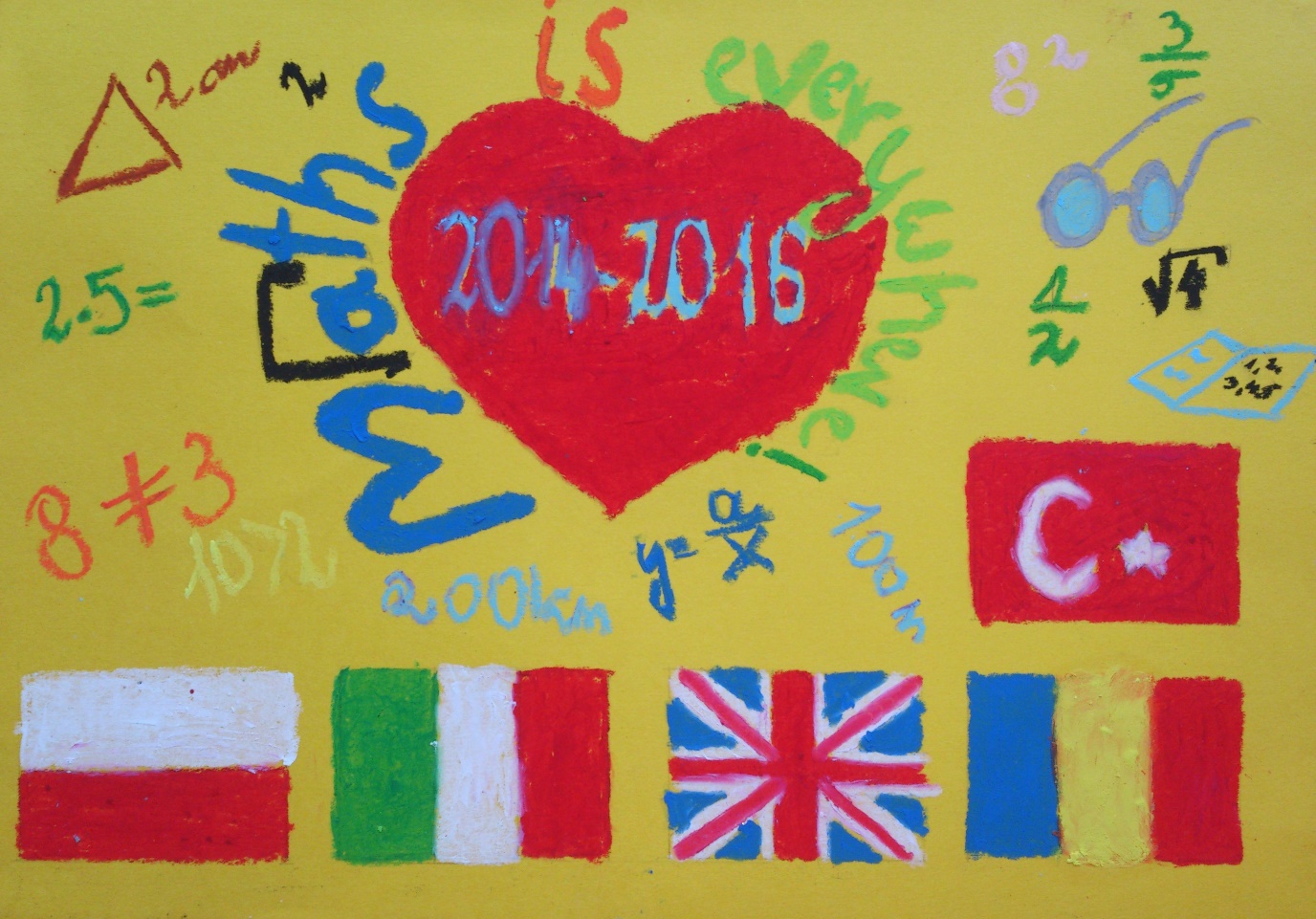 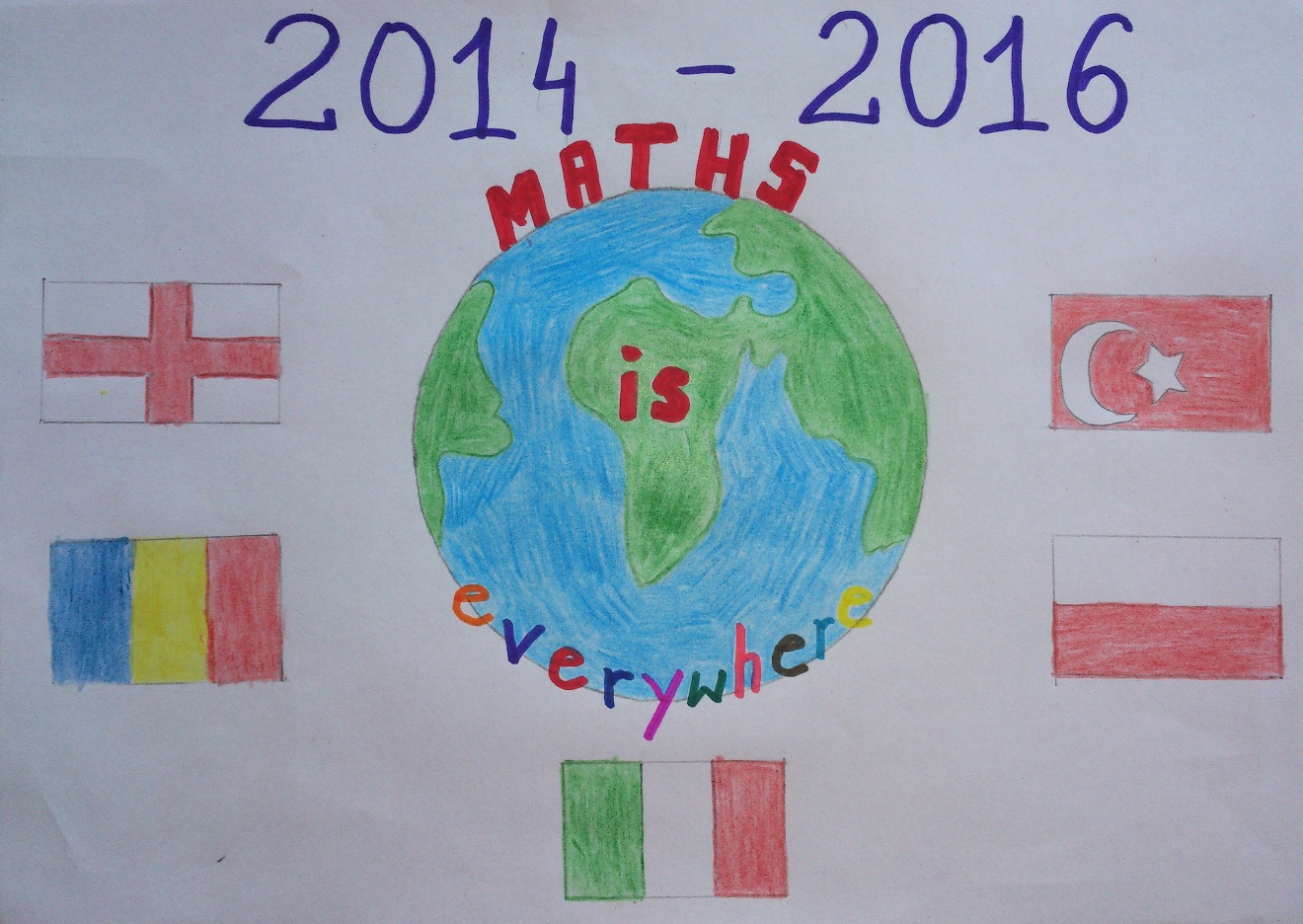 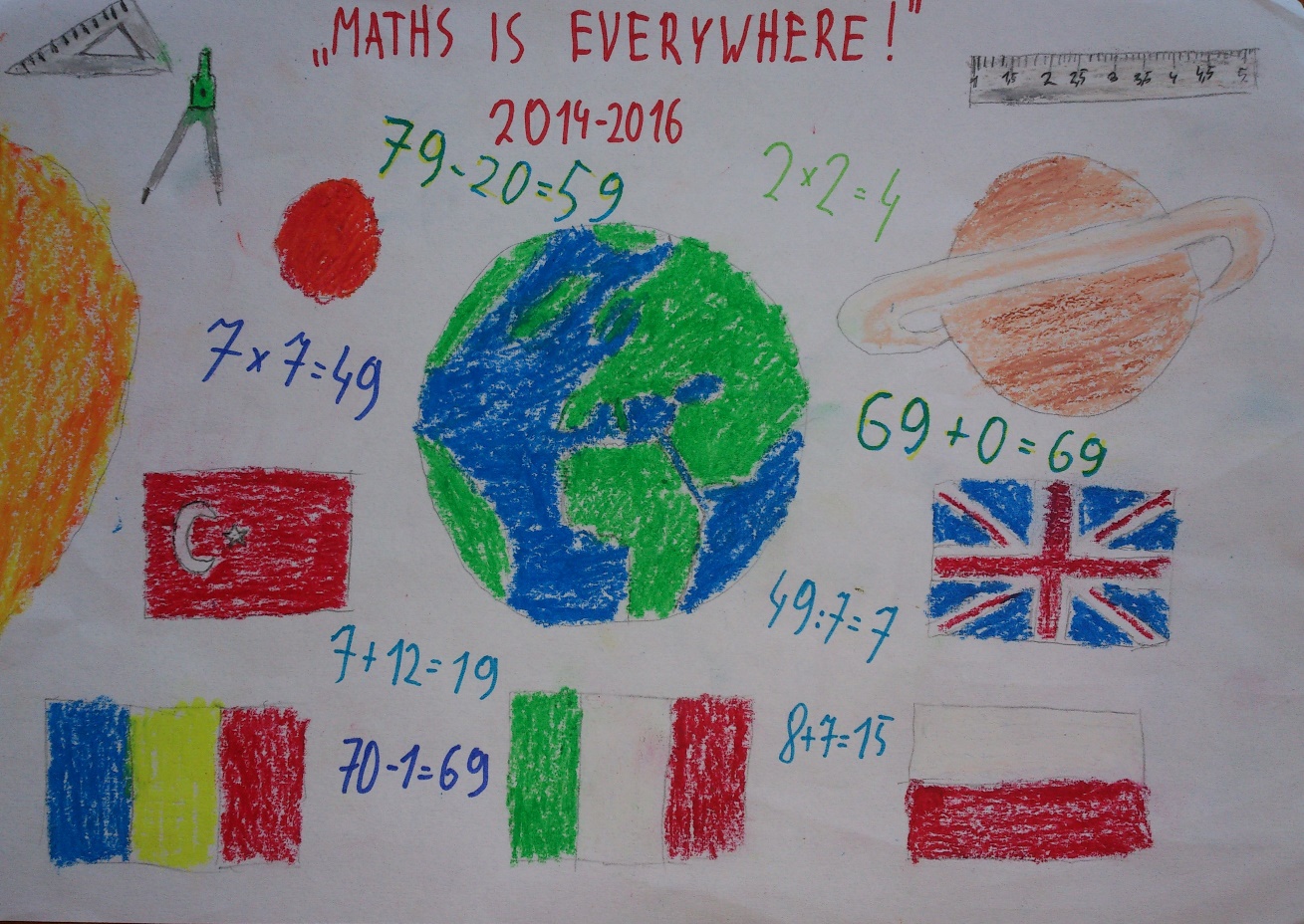 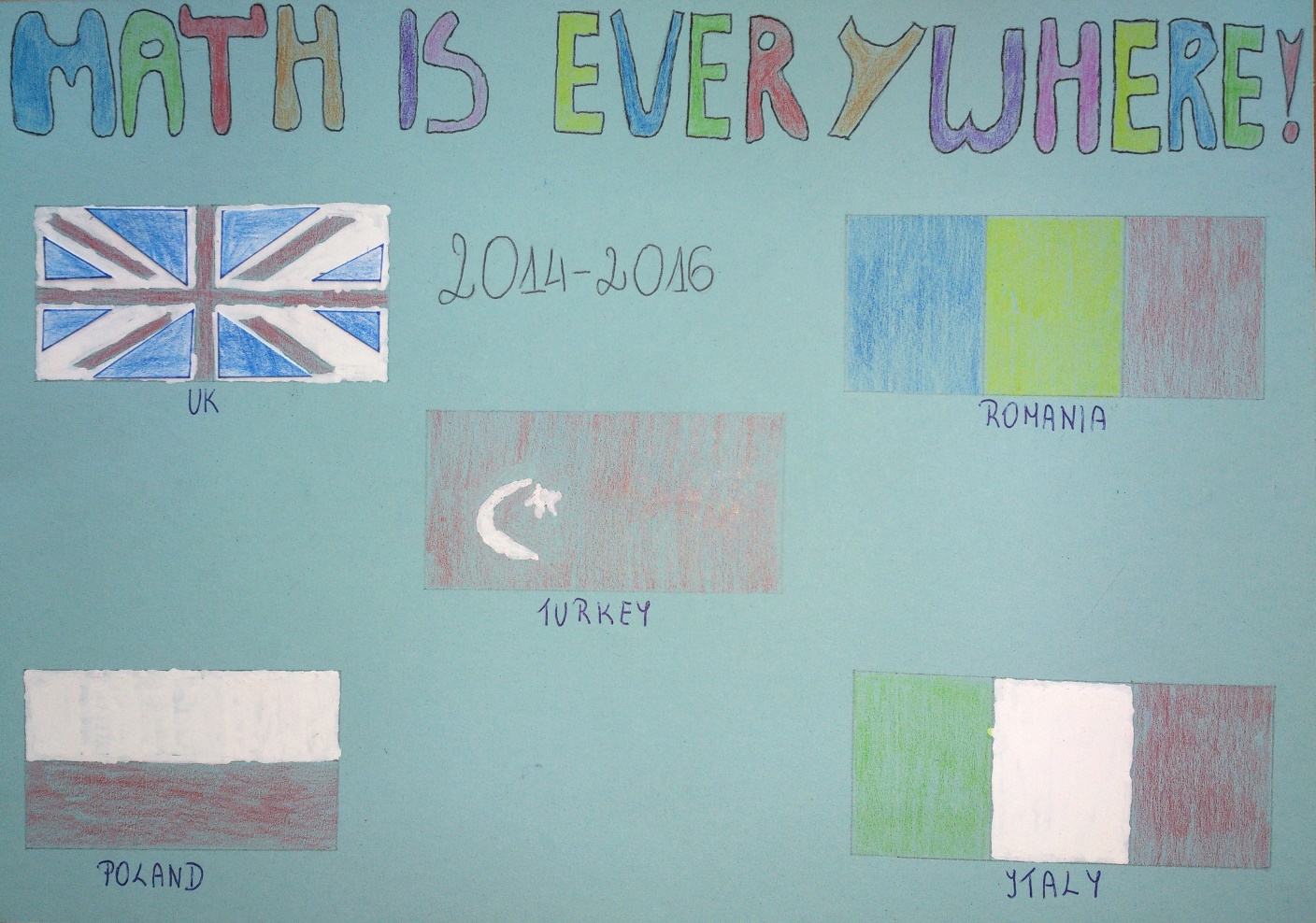 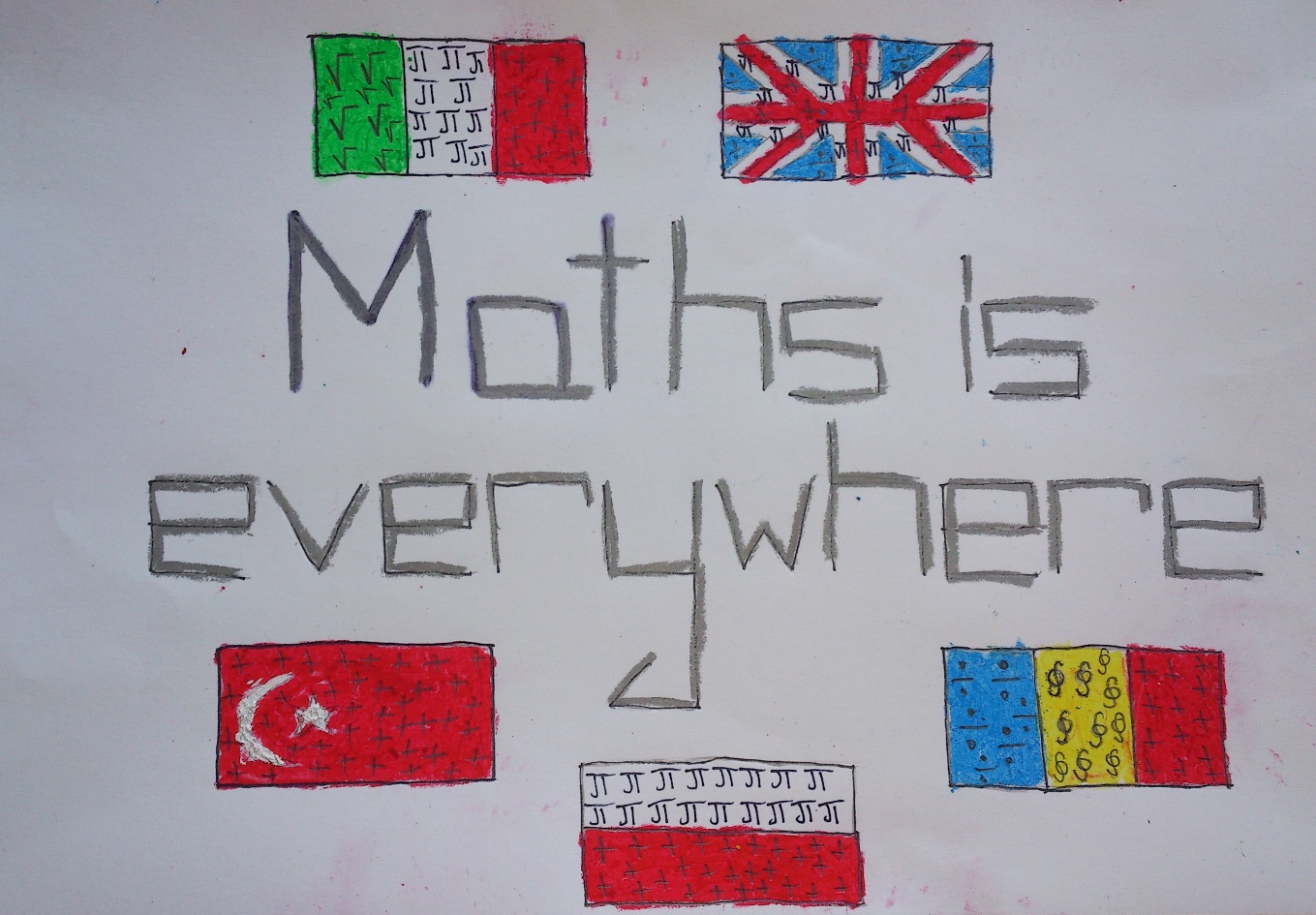 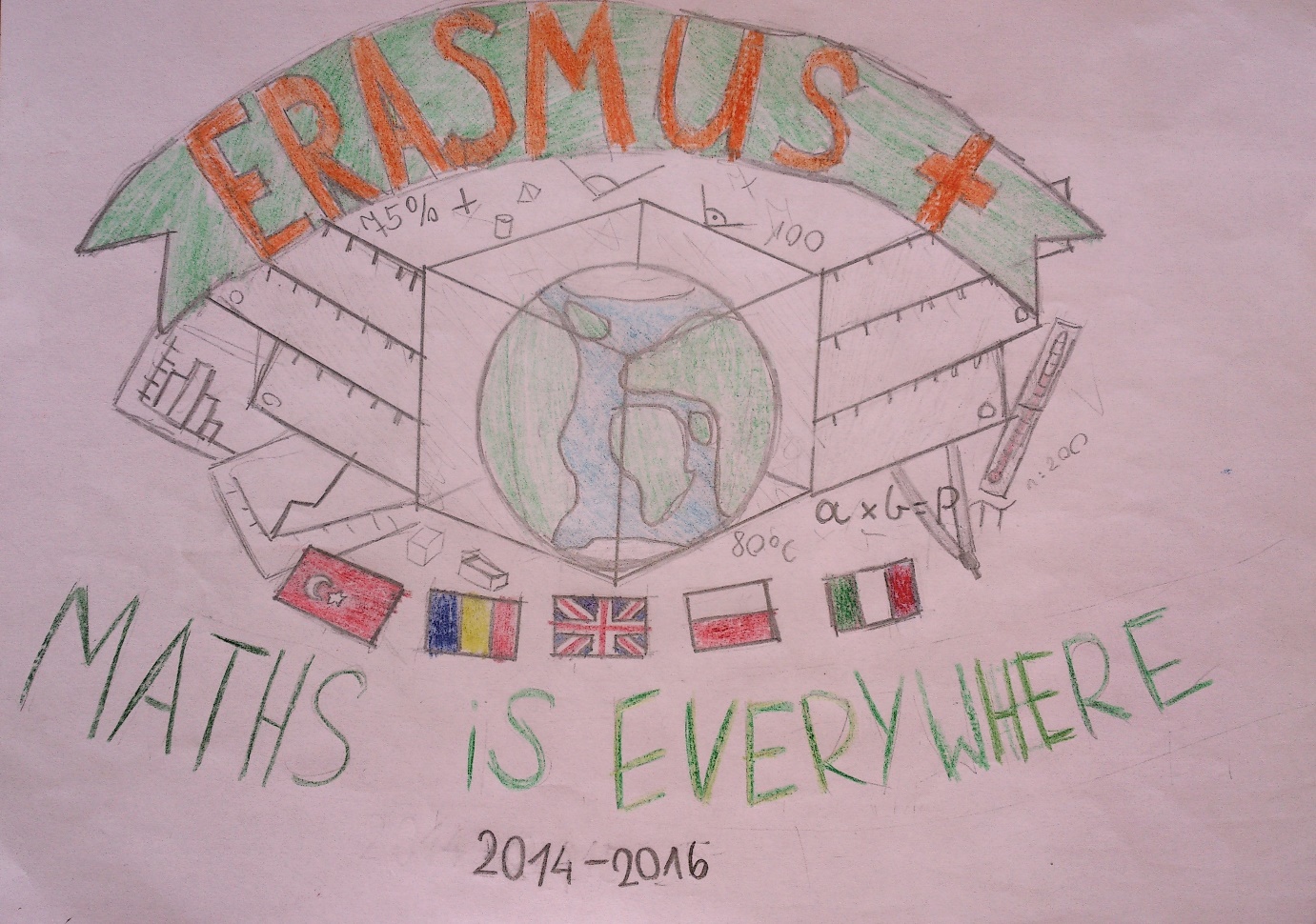 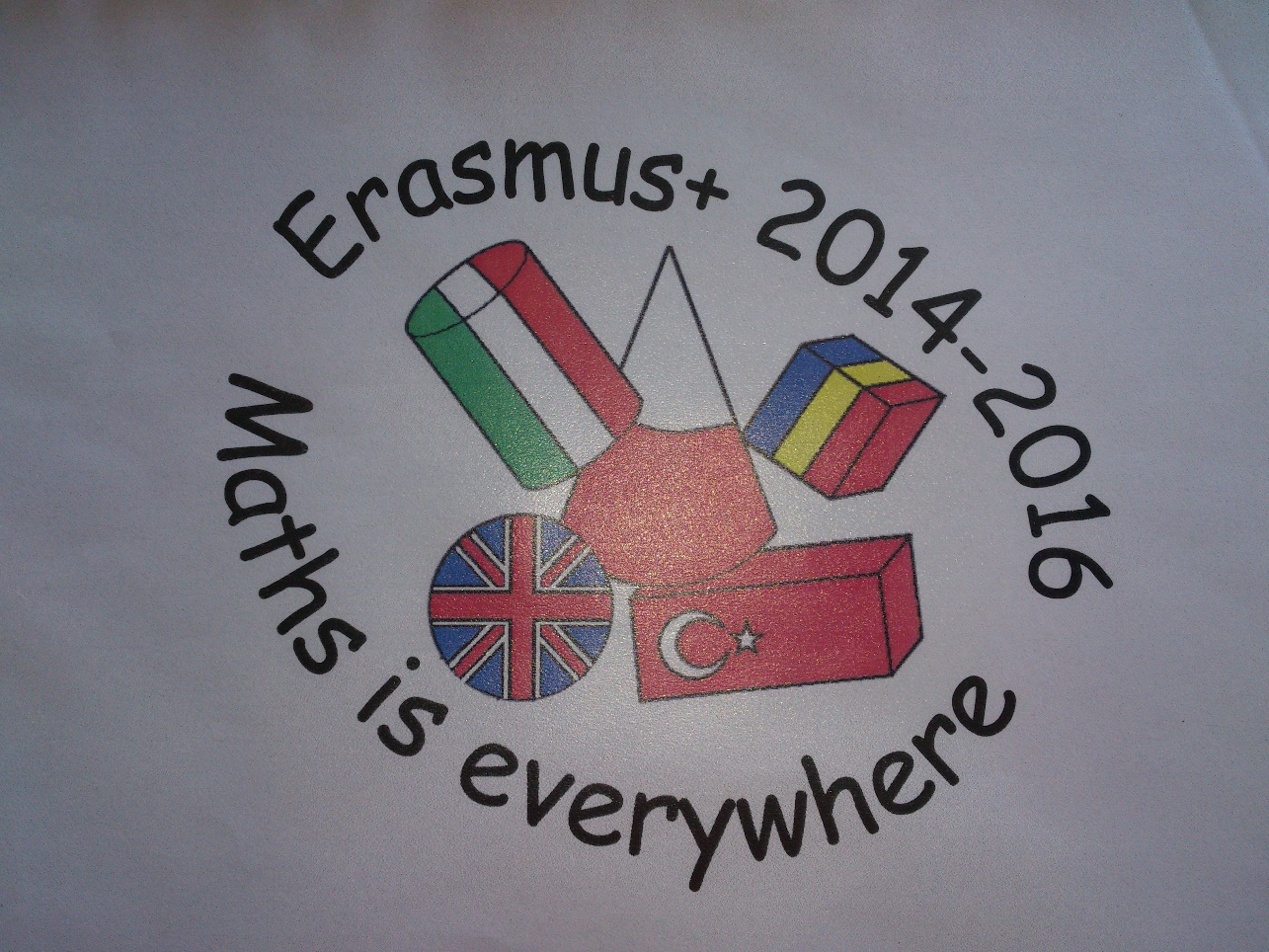 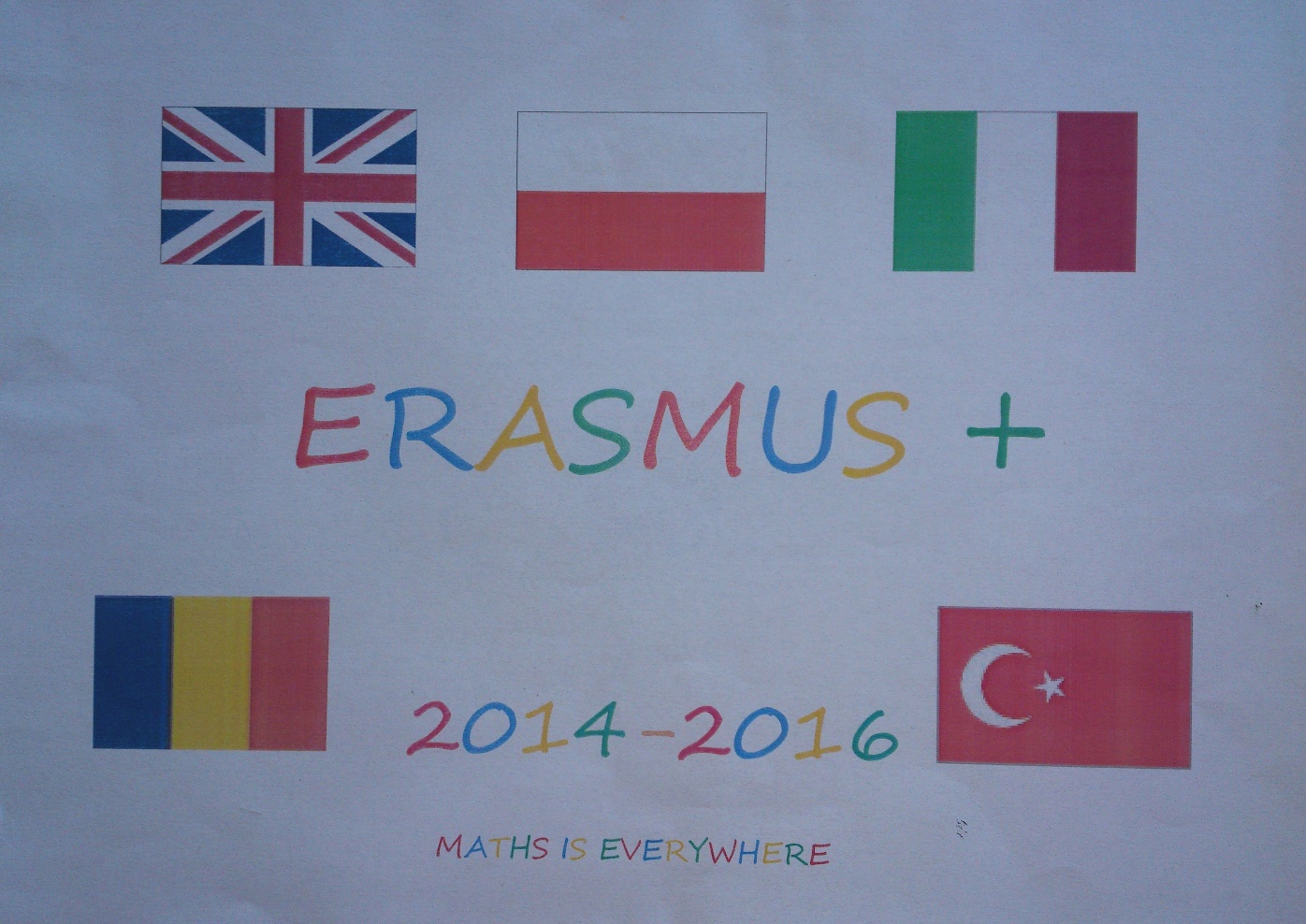